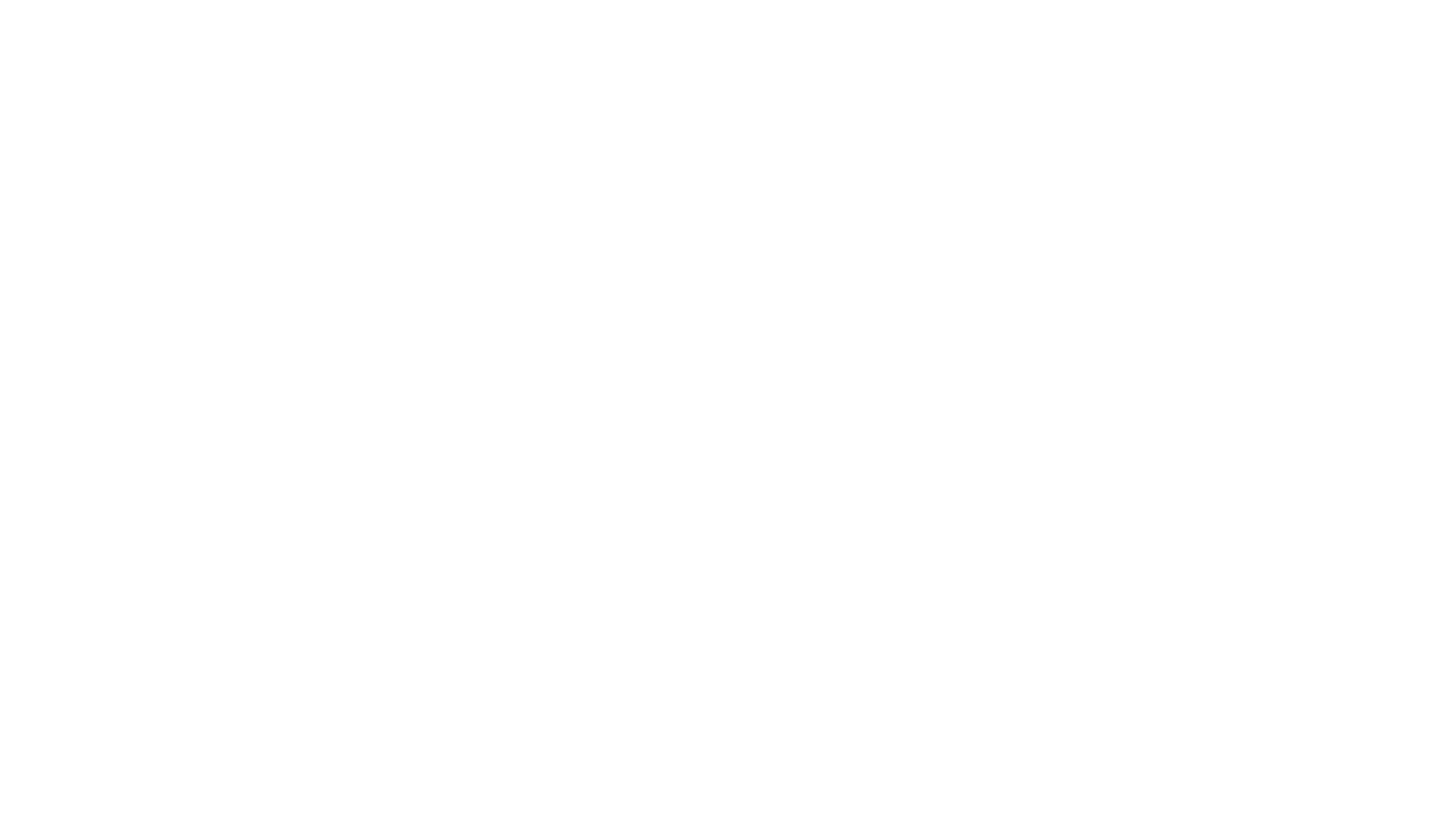 Ethnic Identity & Well-being
Tajana Graves
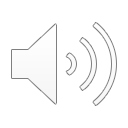 Significance of the problem 
Research question
Meta- analysis method 
Results 
-overall
-moderator variables 
Summary and Implications
Contents
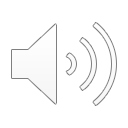 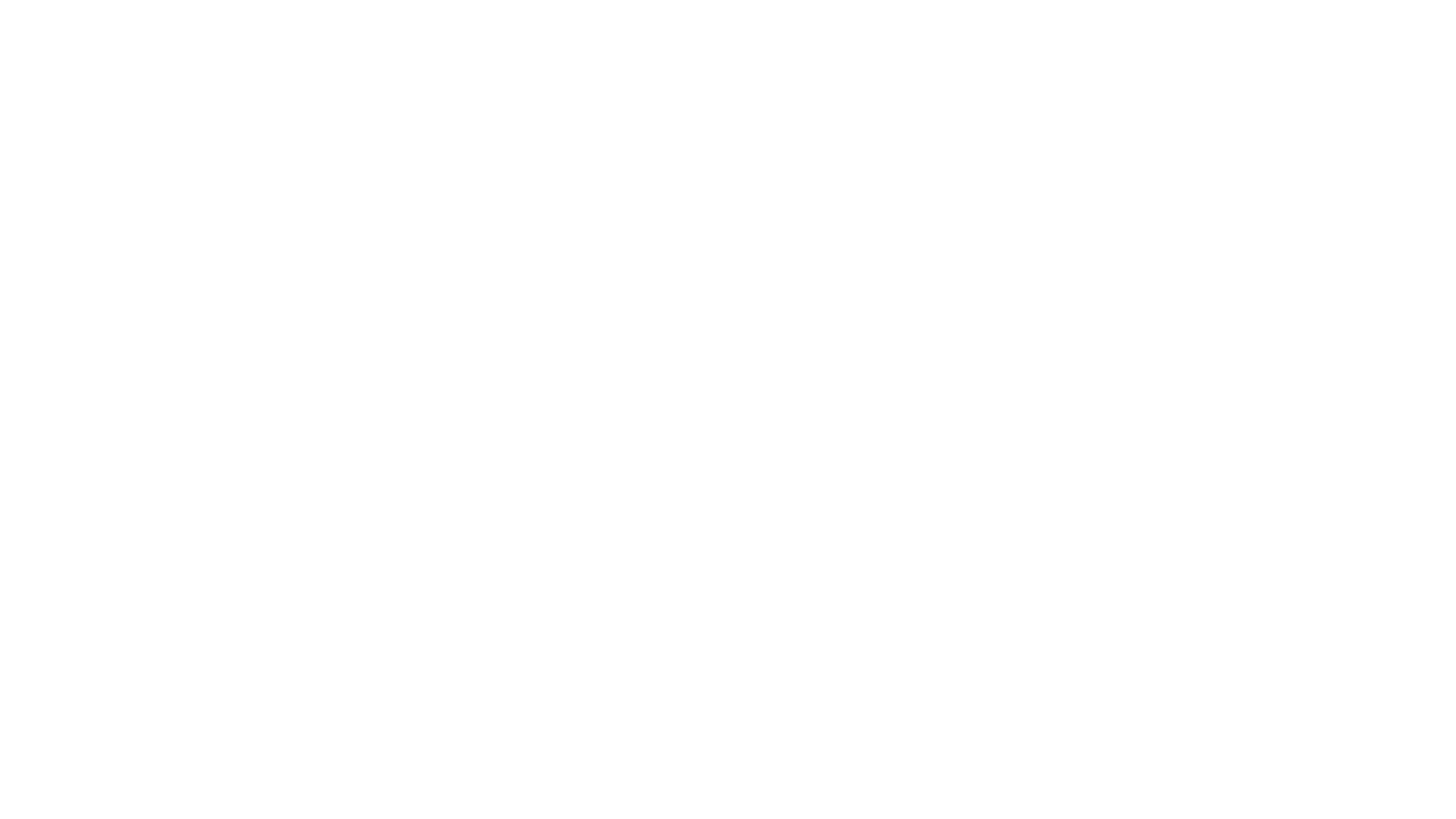 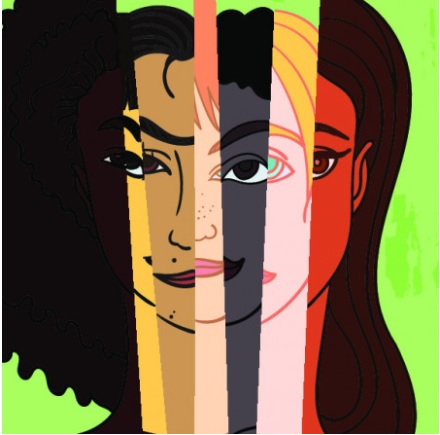 Identity formation has been considered a crucial element in psychological well being
 strong ethnic identity  helps individuals recognize positive virtues ,lessens negative societal views 
Well being is comprised of 8 elements
Significance of the question
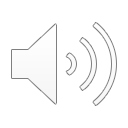 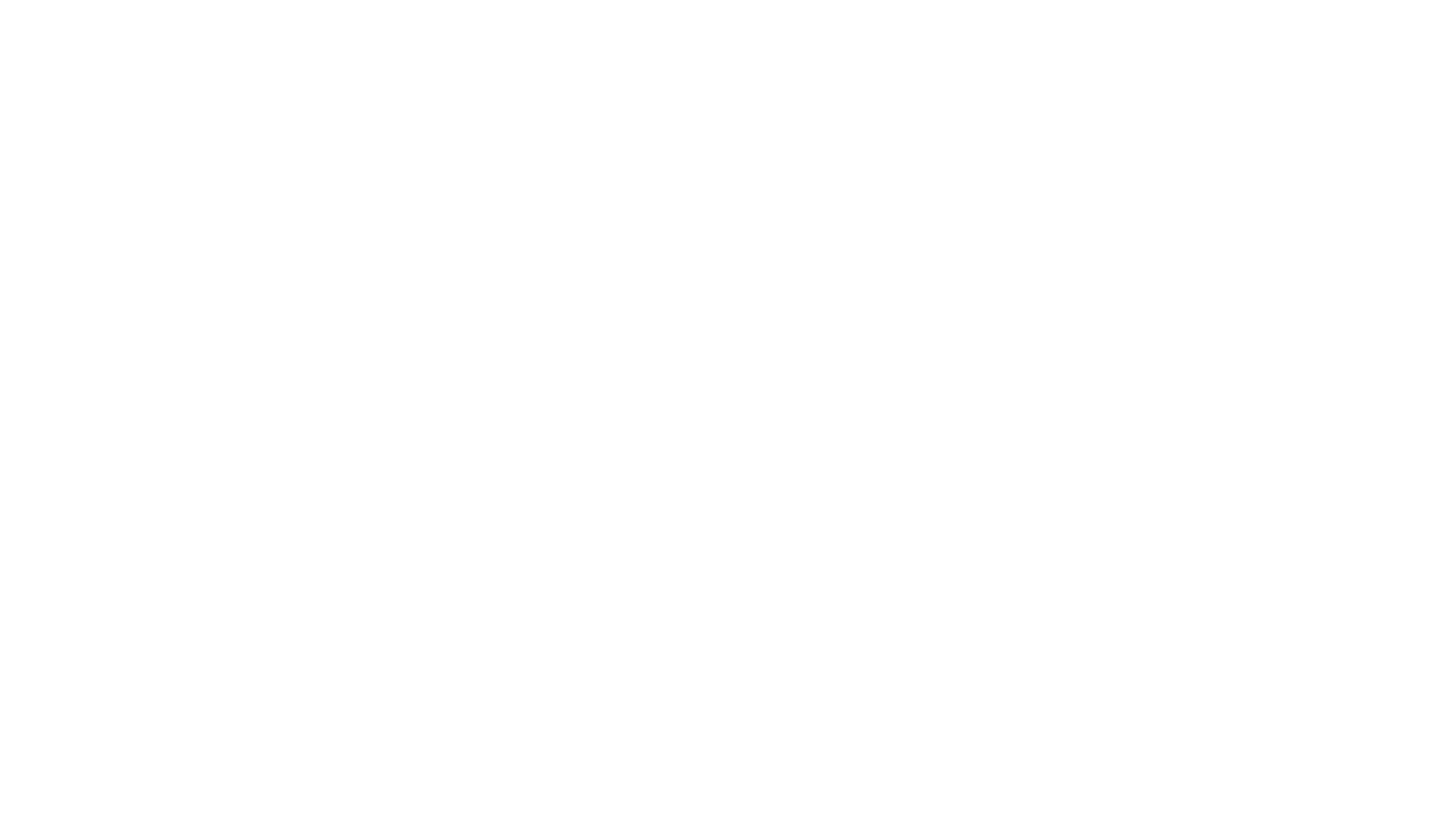 Research Question
How strongly are ethnic identity and well being related?
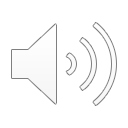 [Speaker Notes: Consider talking about:
Diener: tripartite model of subjective well-being
Six-factor Model of Psychological Well-being
Corey Keyes: flourishing
Seligman: positive psychology
UK Office for National Statistics (ONS) definition
Nagel: Experience itself as a good
Mixed emotions help wellbeing]
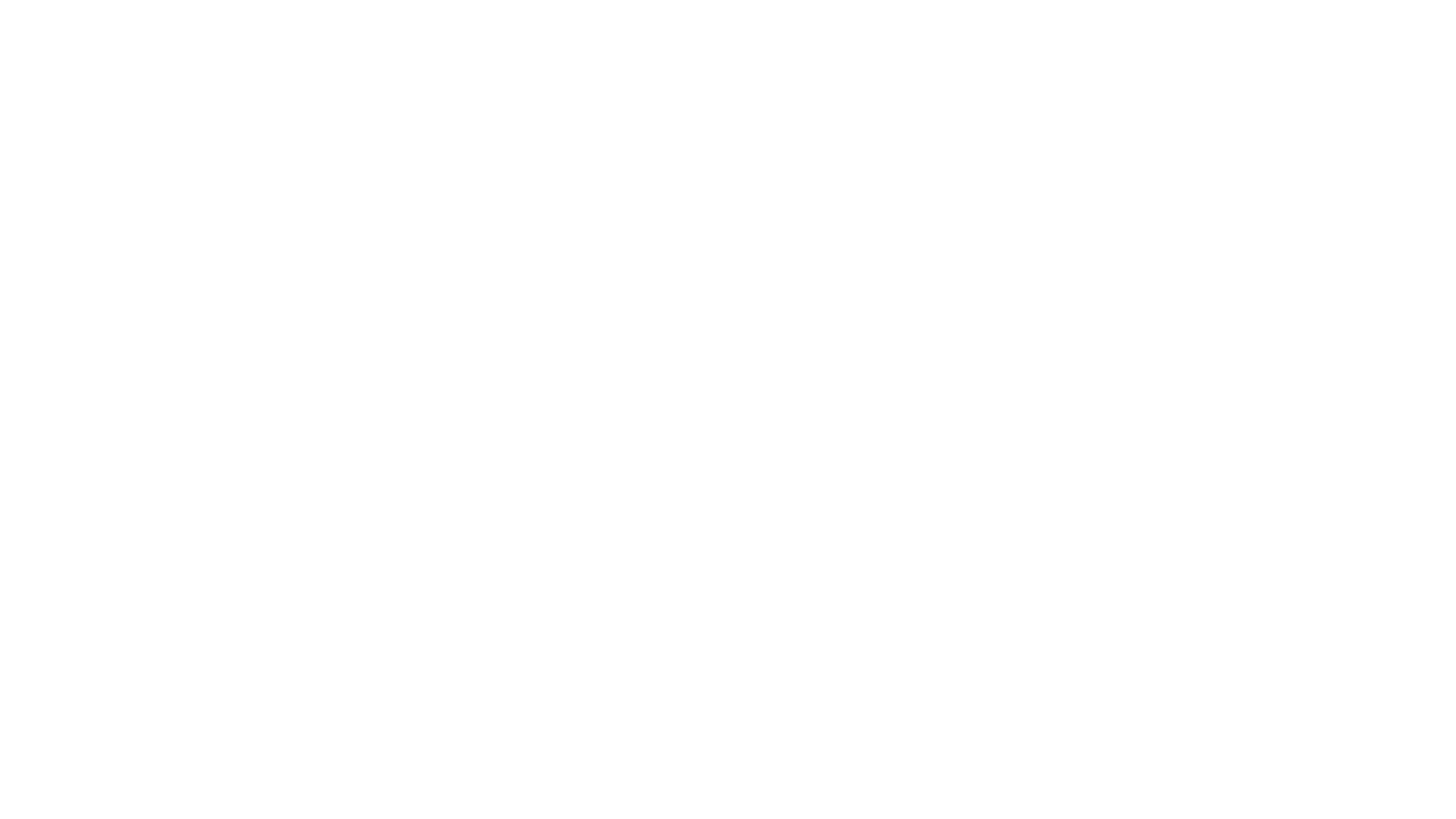 These findings are specific to people of color in North America 
R=.17
Previous Findings
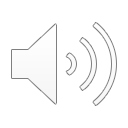 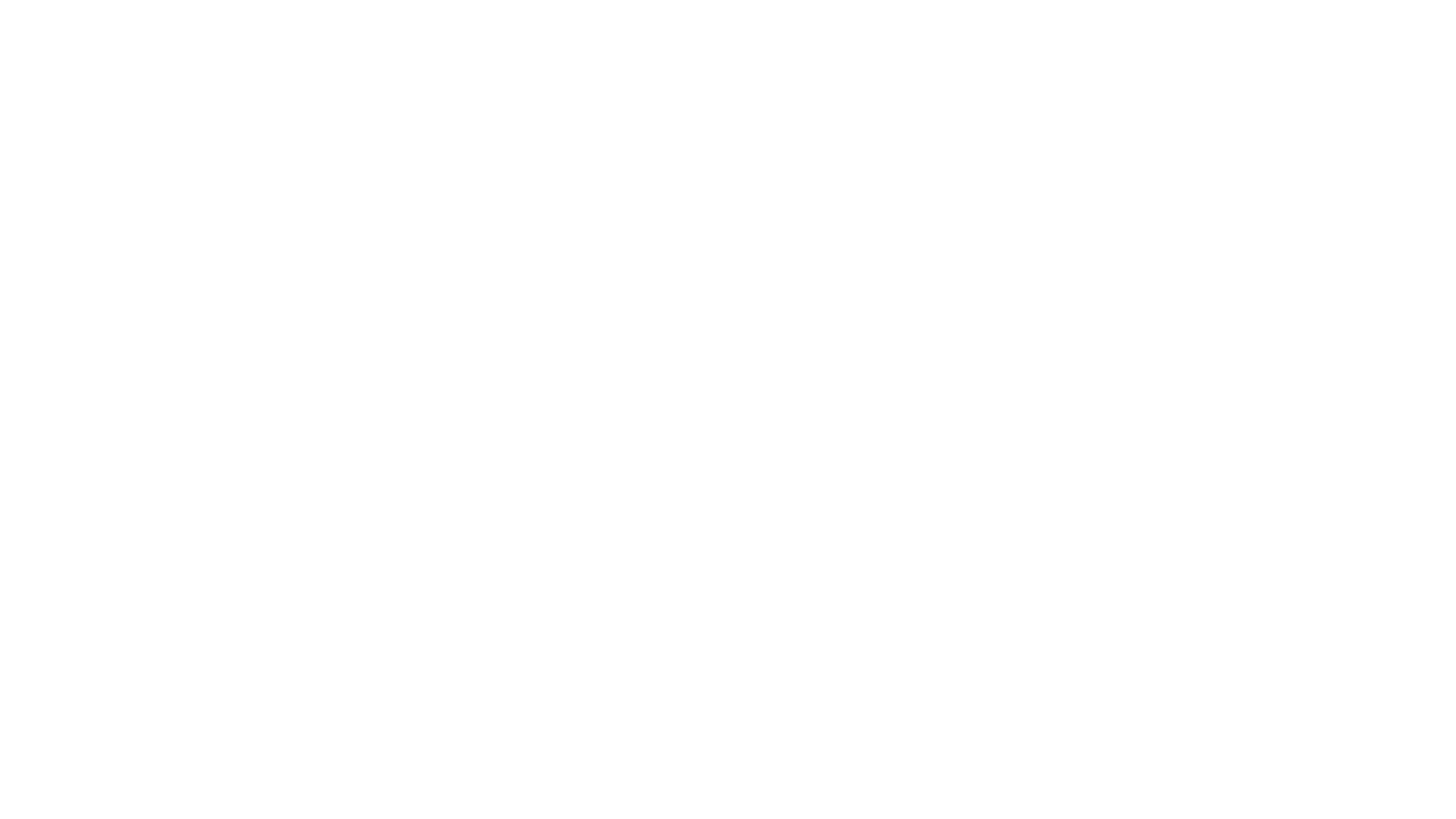 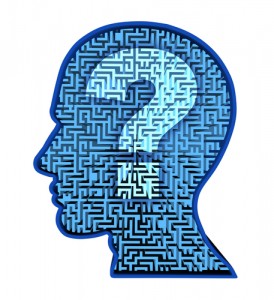 Meta analysis is the process of combining similar studies to form a more powerful conclusion 
1.form research question 
2.literature search 
3. Computing effect sizes 
4. meta analysis calculations
Meta analysis  method
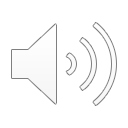 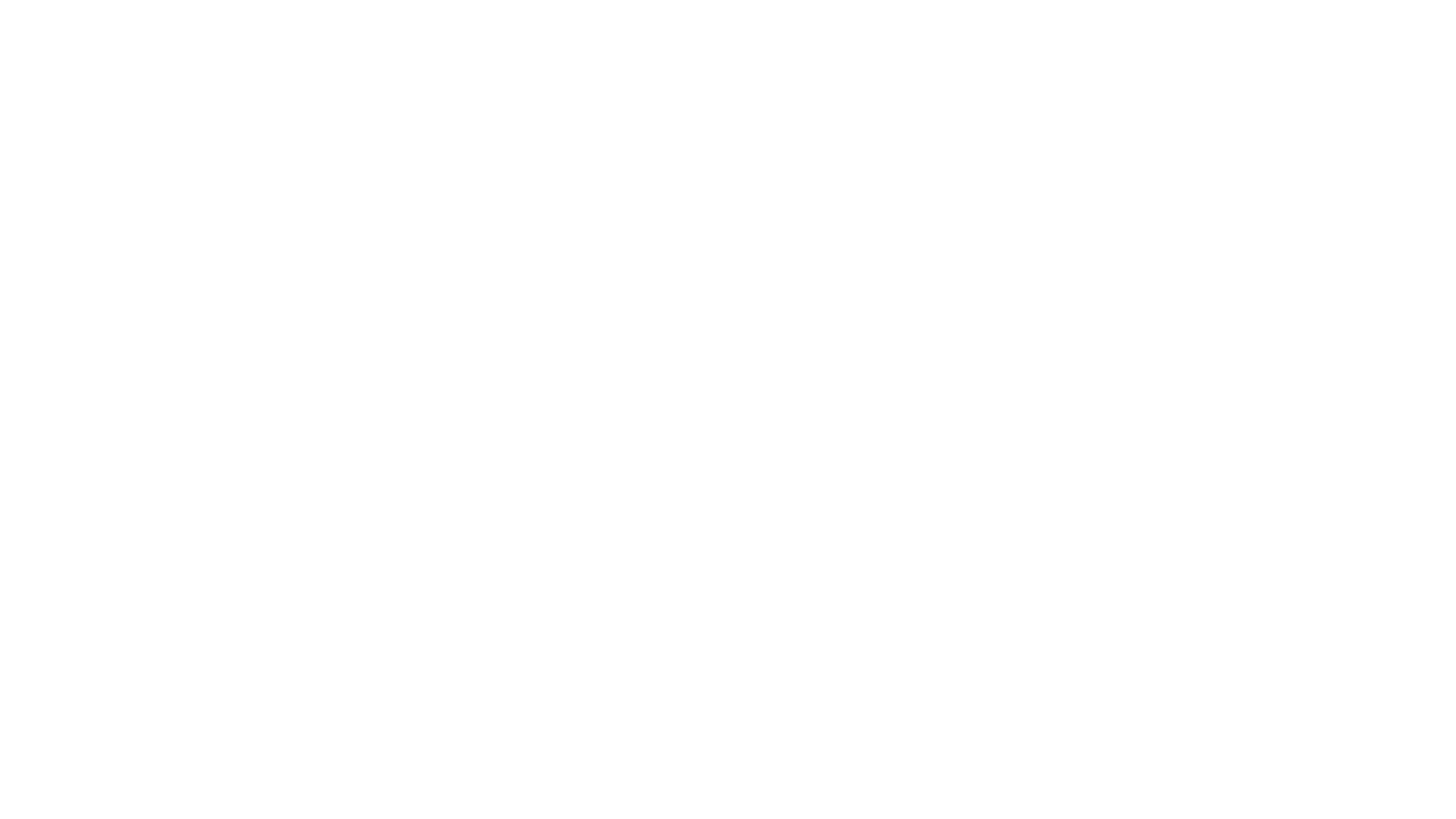 Literature search
Key terms :  ethnic identity and well being 
Databases: PsychInfo, Google Scholar, SAGE Journal 
Nuber of studies that met the inclusion criteria : 25
Meta analysis method
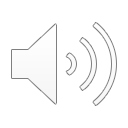 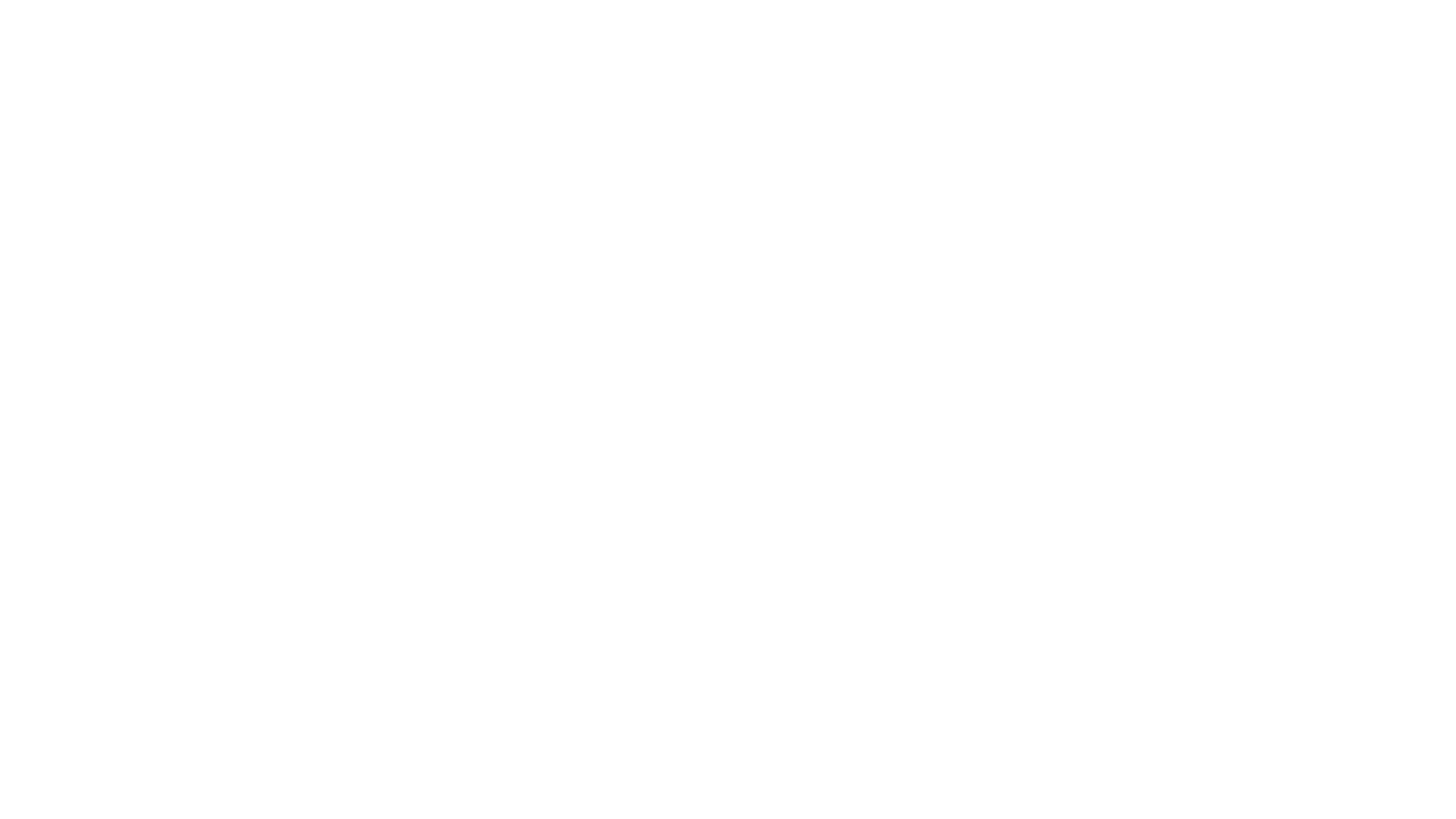 Compute effect sizes 
I used correlation r ( Cohen’s d)
This was reported in data tables
Meta analysis method
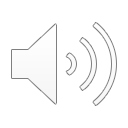 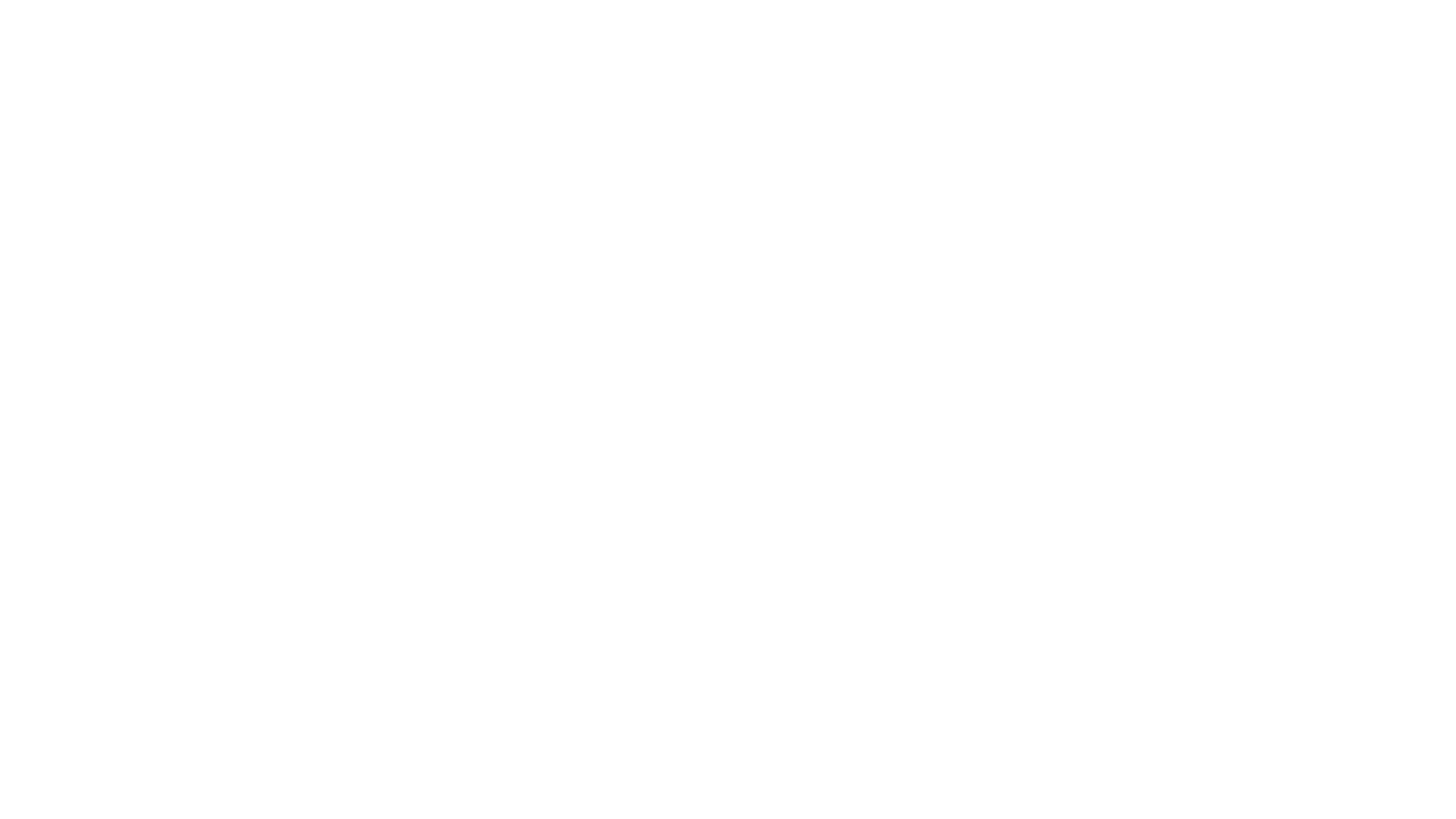 Meta analysis calculations 
Compute weighted average effect size 
Weighted based on sample size 
- larger studies count towards the average
Meta analysis method
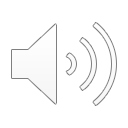 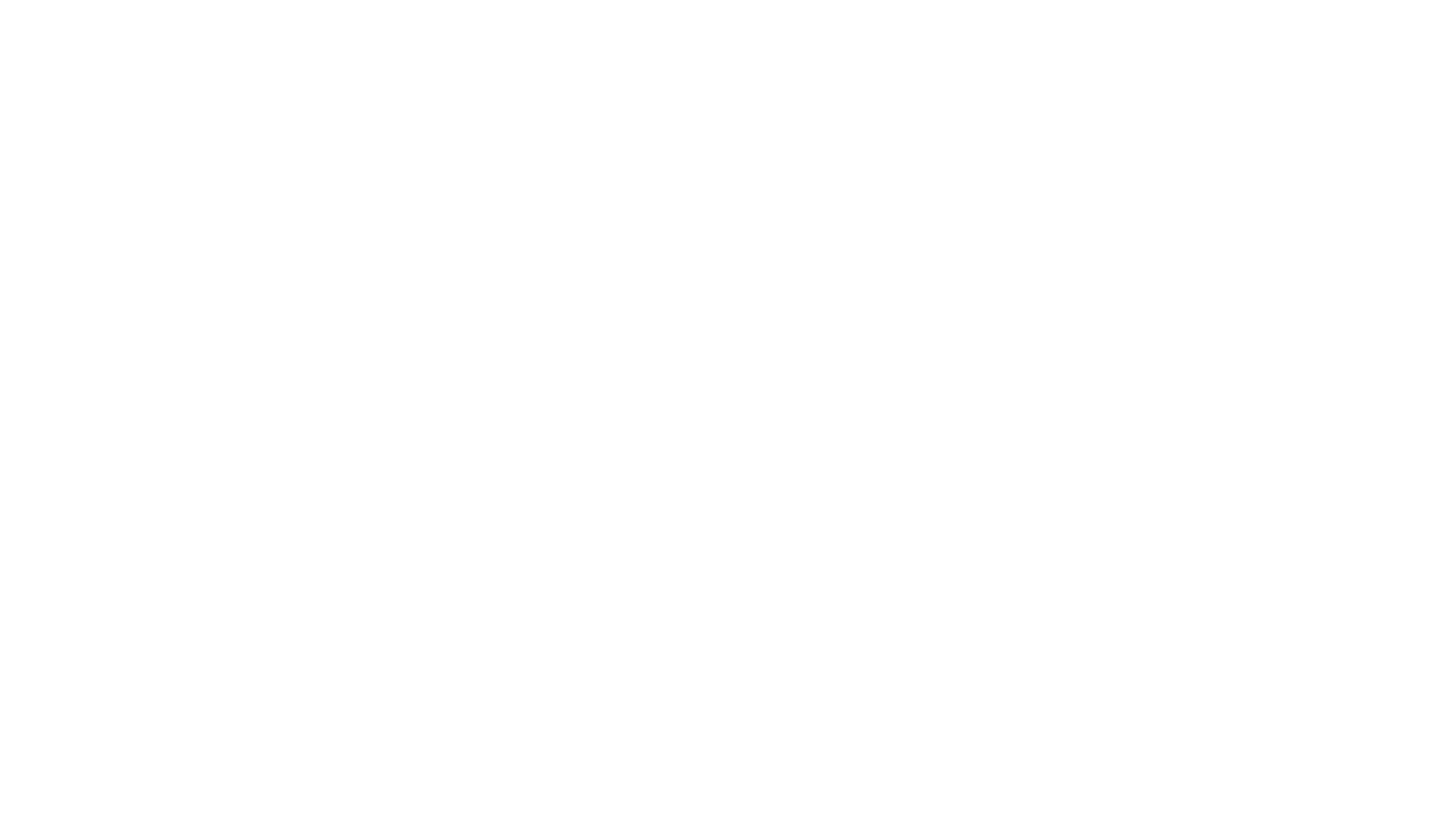 Results
r=.19
According  to Cohens’ guidelines, this is a moderate, positive relationship
 Ethnic identity is not a strong indicator of well being .
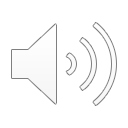 [Speaker Notes: Consider talking about:
Diener: tripartite model of subjective well-being
Six-factor Model of Psychological Well-being
Corey Keyes: flourishing
Seligman: positive psychology
UK Office for National Statistics (ONS) definition
Nagel: Experience itself as a good
Mixed emotions help wellbeing]
Results
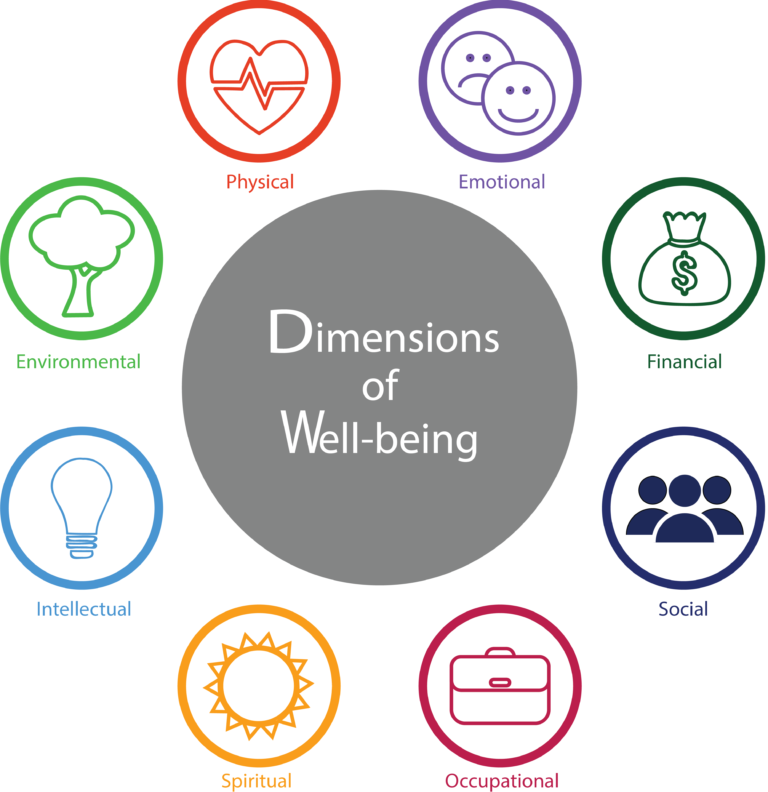 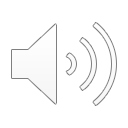 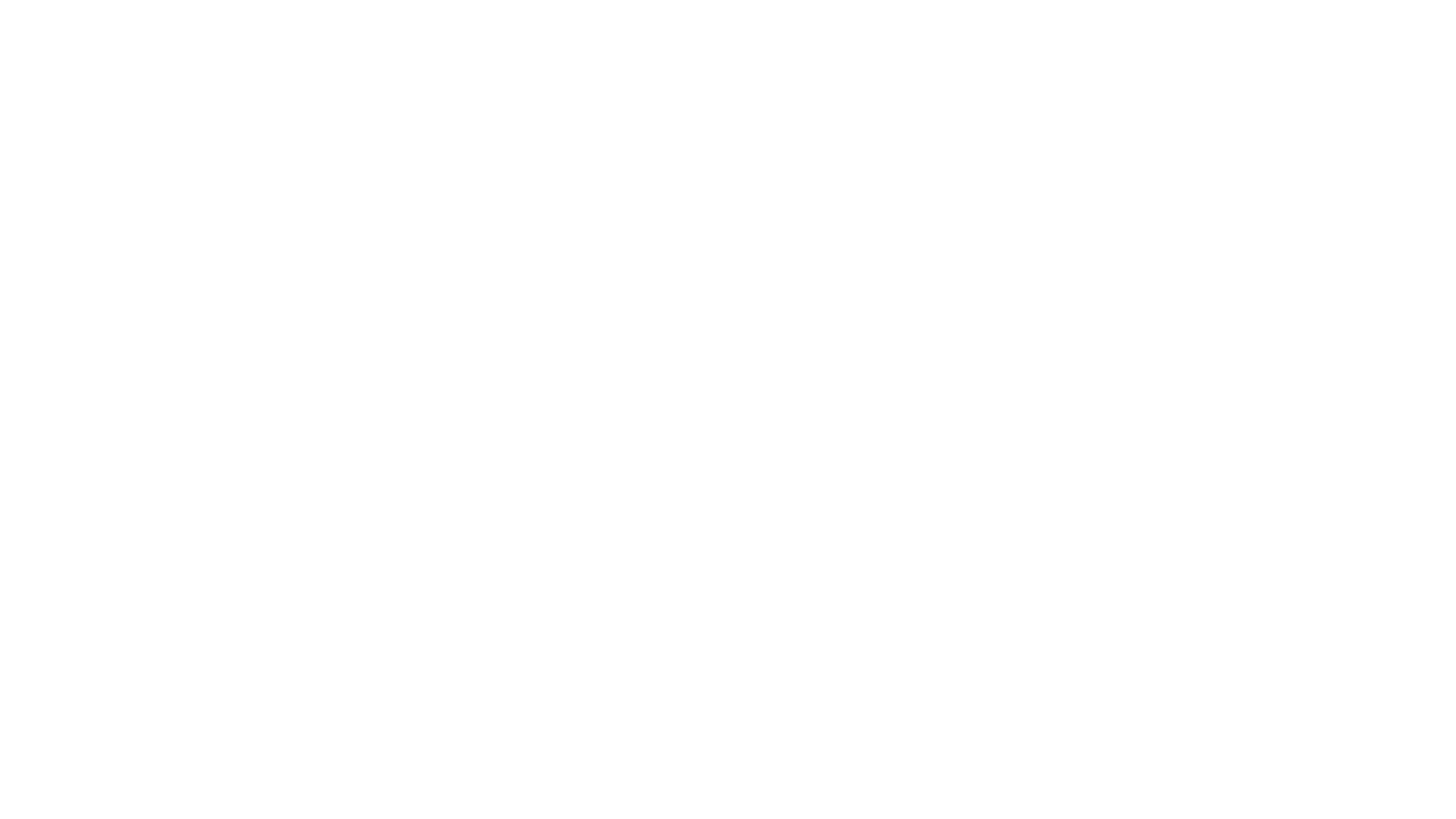 Helpful towards psychotherapy 
Interventions 
It can take a lot of the guessing out for therapists in treatment  
Therapists can match interventions with the client's strengths 
situations and behaviors that can shed light on situations 
Can help therapists better understand clients
Summary and Implications
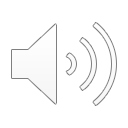 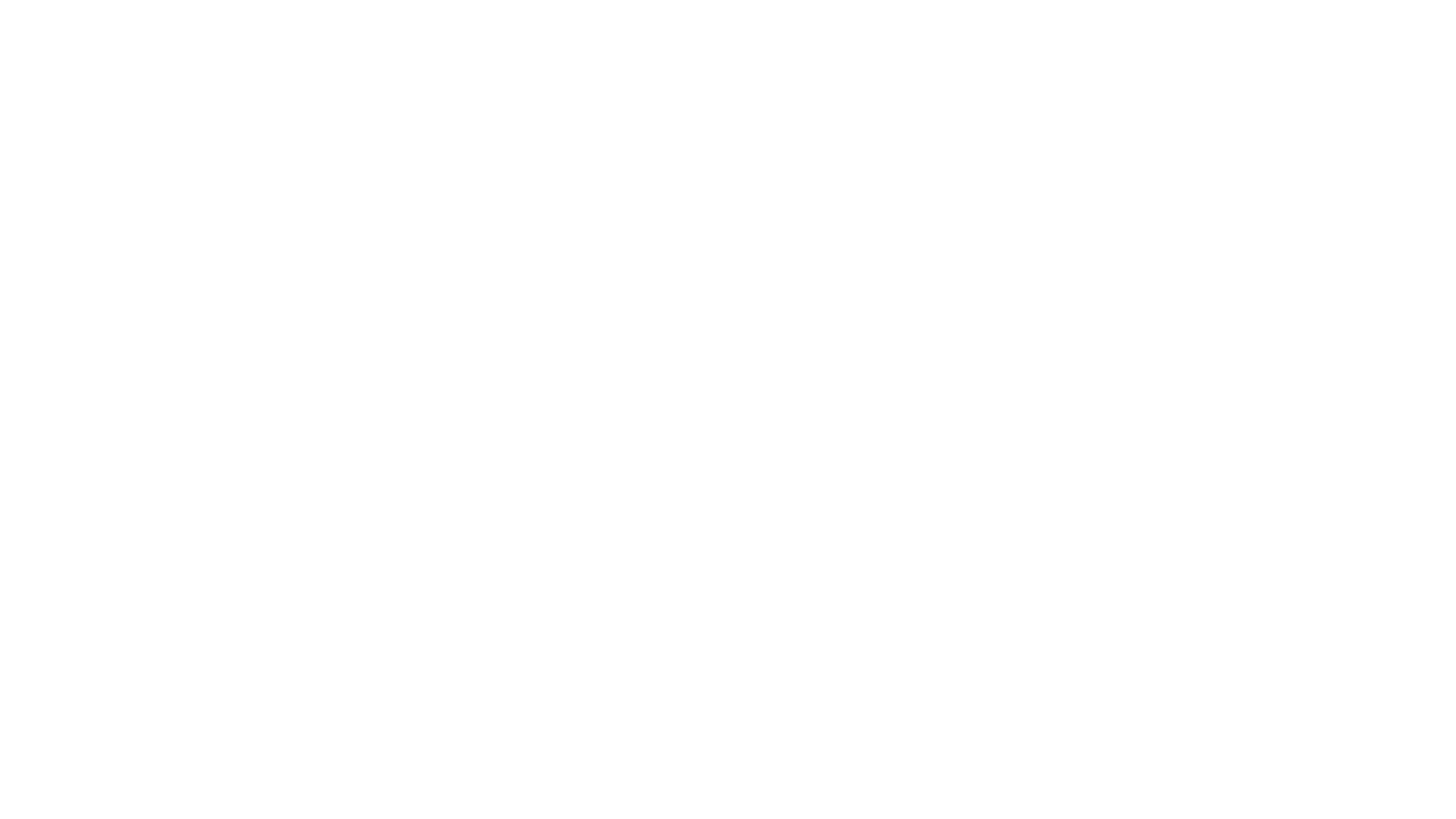 Thank you .
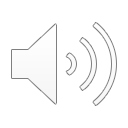